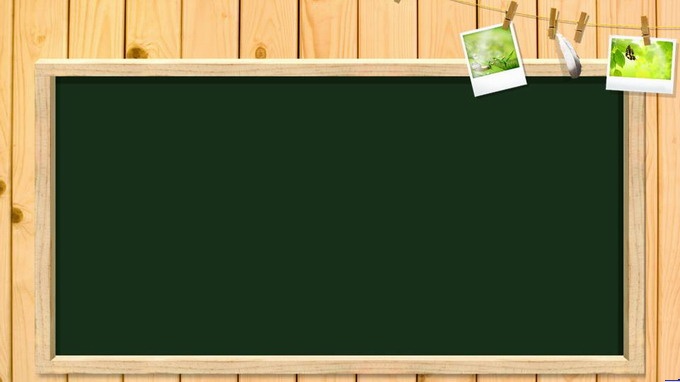 你怎麼看你自己
值日生：九○二
啾咪
愛妳呦
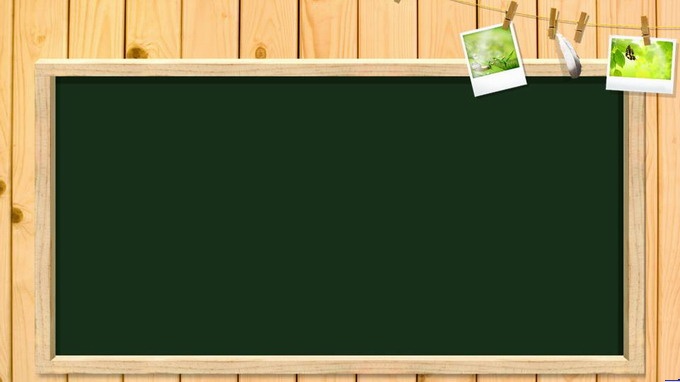 一、文章朗讀
二、心得分享
三、欣賞自己
四、認識自己
五、勇敢做自己
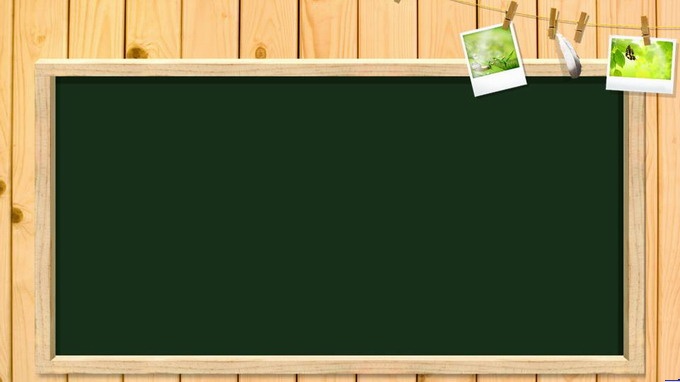 文章朗讀
她站在台上，不時不規律的揮舞著她的雙手；仰著頭，脖子伸得好長好長，與她尖尖的下巴扯成一條直線；她的嘴張著，眼睛瞇成一條線，詭譎的看著台下的學生；偶然她口中也會依依唔
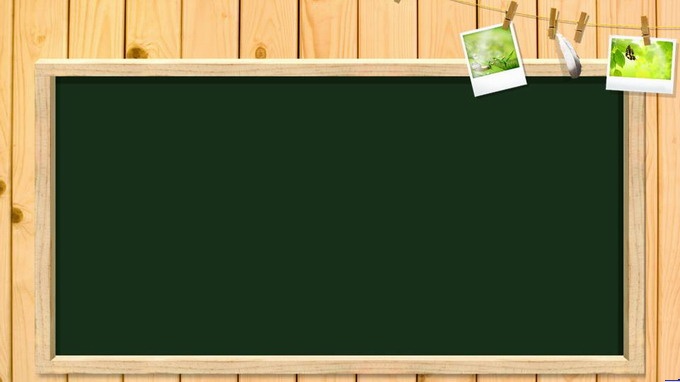 唔的，不知在說些什麼。基本上她是一個不會說話的人，但是，她的聽力很好，只要對方猜中或說出她的意見，她就會樂得大叫一聲，伸出右手，用兩個指頭指著你，或者拍著手，歪歪斜斜的向你走來，送給你一張用她的畫
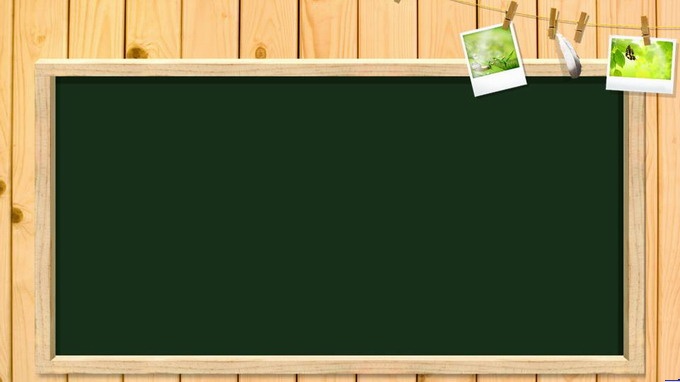 製作的明信片。
    她就是黃美廉，一位自小就
染患腦性麻痺病人。腦性麻痺奪
去了她肢體的平衡感，也奪走了
她發聲講話的能力。從小她就活
在諸多肢體不便及眾多異樣的眼
光中，她的成長充滿了血淚。
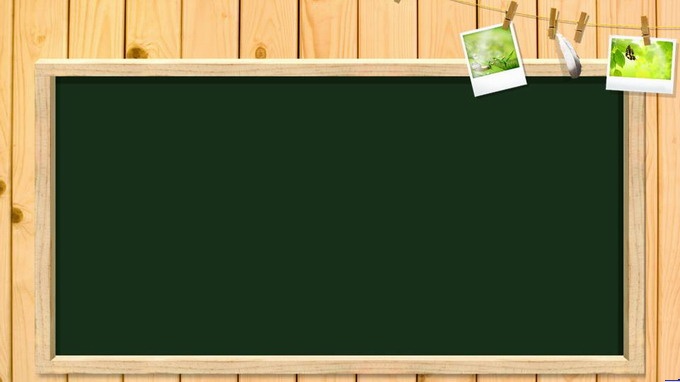 然而她沒有讓這些外在的痛苦擊敗她內在奮鬥的精神，她昂然面對，迎向一切的不可能。終於獲得了加州大學藝術博士學位，她用她的手當畫筆，以色彩告訴人「寰宇之力與美」，並且燦爛的「活出生命的色彩」。
    全場的學生都被她不能控制
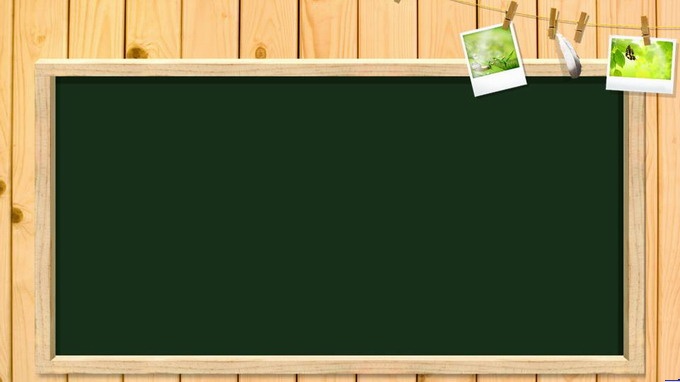 自如的肢體動作震懾住了。這是一場傾倒生命、與生命相遇的演講會。「請問黃博士」，一個學生小聲的問：「妳從小就長成這個樣子，請問你怎麼看你自己？妳都沒有怨恨嗎？」
我的心頭一緊，真是太不成熟了，
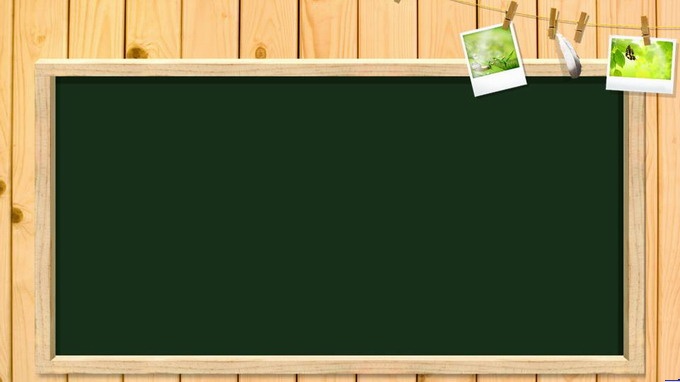 怎麼可以當著面，在大庭廣眾之前問這個問題，太刺人了，很擔心黃美廉會受不了。    「我怎麼看自己？」美廉用粉筆在黑板上重重的寫下這幾個字。她寫字時用力極猛，有力透紙背的氣勢，寫完這個問題，她停下筆來，
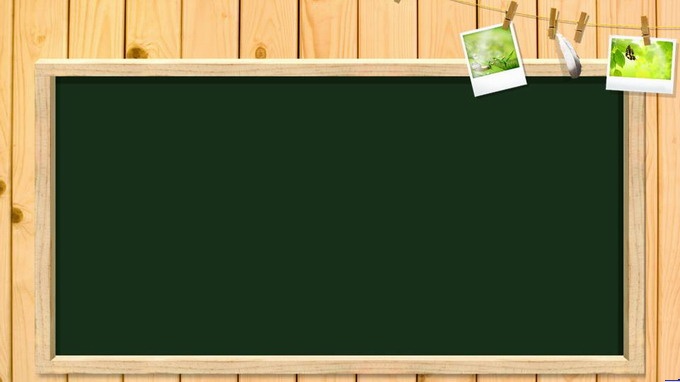 歪著頭，回頭看著發問的同學，然
後嫣然一笑，回過頭來，在黑板上
龍飛鳳舞的寫了起來：
    一、我好可愛！
    二、我的腿很長很美！
    三、爸爸媽媽這麼愛我！
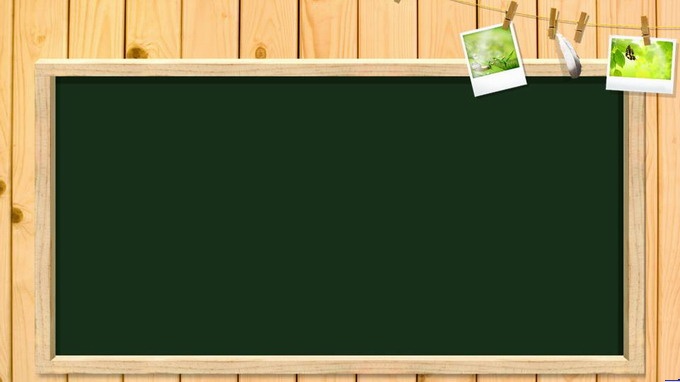 四、上帝這麼愛我！
    五、我會畫畫！我會寫稿！
    六、我有隻可愛的貓！
    七、還有…...
    八、……
    忽然，教室內一片鴉雀無聲，沒有人敢講話。她回過頭來定定的看著大家，再回過頭去，在黑
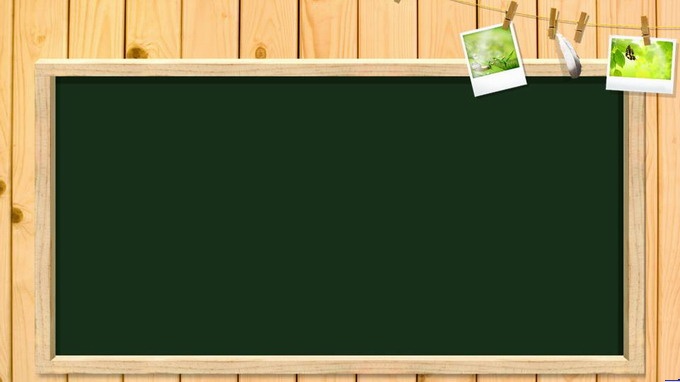 板上寫下了她的結論：「我只看我所有的，不看我所沒有的。」
    掌聲由學生群中響起，看看美廉傾斜著身站在台上，滿足的笑容，從她的嘴角盪漾開來，眼睛瞇得更小了，有一種永遠也不被擊敗的傲然，寫在她臉上。
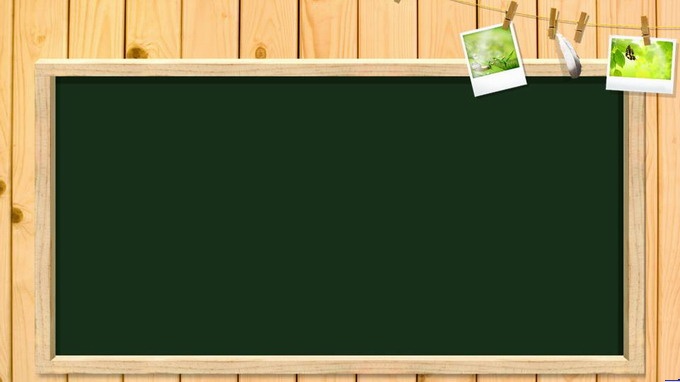 我坐在位子上看著她，不覺兩眼濕潤起來。走出教室，美廉寫在黑板上的結論，一直在我眼前跳躍： 
   「我只看我所有的，不看我所
沒有的。」
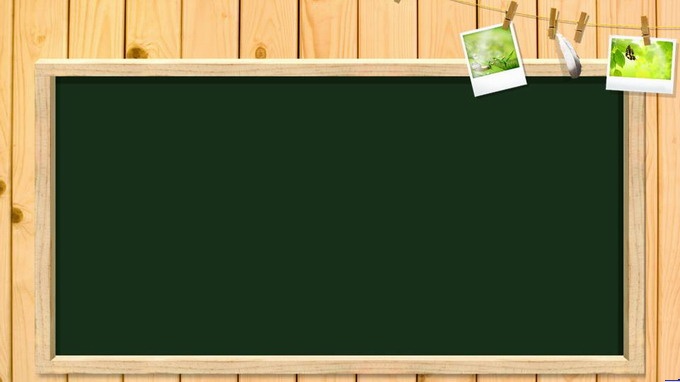 心得分享
雖然生活中會有逆境，常有負面思想來襲，甚至別人以閒言閒語，試圖否定我們，使我們覺得低人一等，但天生我材必有用，要懂得欣賞自己的優點，接納自己的缺點。
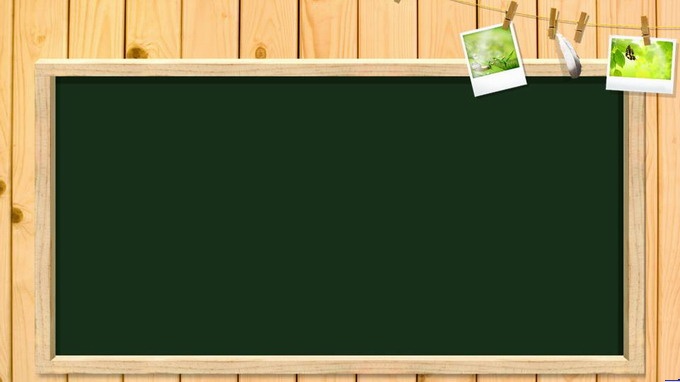 欣賞自己
冠霖：我覺得自己個性外向，喜歡帶給班上歡樂氣氛，但有時候會容易活潑過頭。
呈毅:我覺得自己很固執，輸球心情不好，但我有顆細膩敏銳的心。
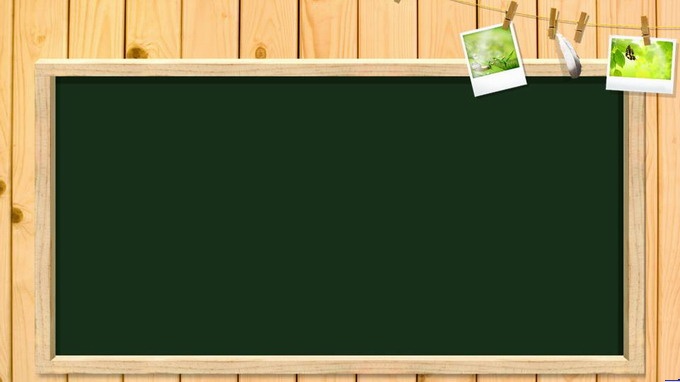 崇森：我覺得自己挺有責任感的，但我太愛玩電腦了，應該要多去打球比較健康。
春億：我樂於助人，個性體貼，但是有時候會搞不清楚狀況。
清保：我覺得自己很有耐心，心思細膩，但我比較懶散，希望自己能再積極一點。
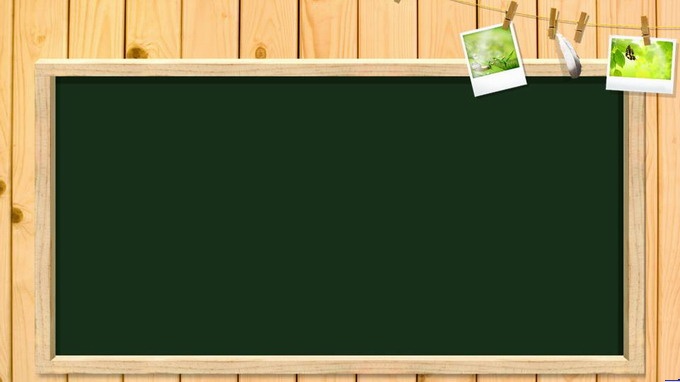 福輝：我有潔癖，也很自戀，但我
是個有夢想就努力不懈去實現的人
舜政：我是一個懂得察言觀色，好
鬥陣的人，但是有時候容易衝動惹
事。
育騰：我善良、我單純，雖然看起
來冷漠，但其實是因為我害羞。
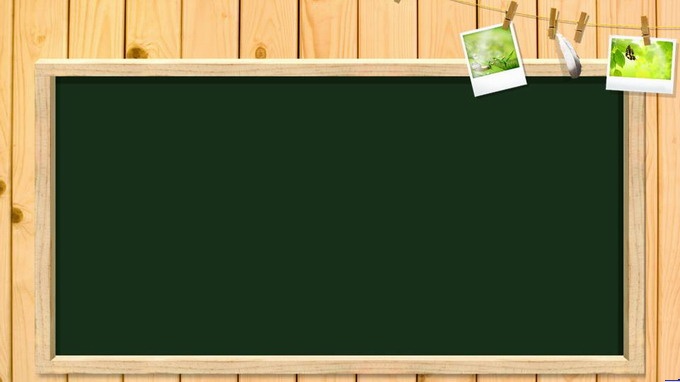 珮嫻：雖然我常因小事生氣，但我
做事勤快又細心，是個認真負責的
人。
美伶：個性單純，脾氣nice的我，
還是有些地方做得不是很好，像是
沒有要求自己的課業。
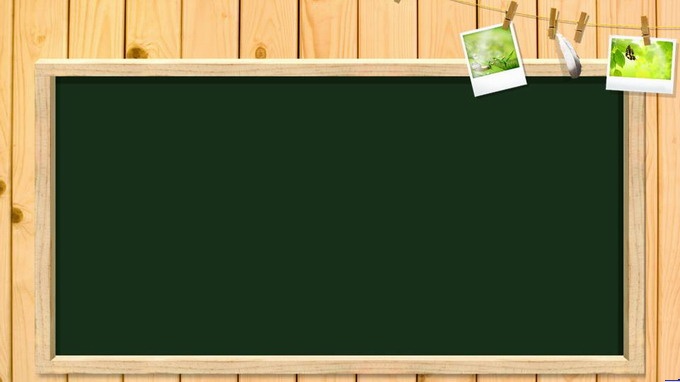 宛伶：我是個有自信的人，很有自己的想法，缺點是個性衝動，有時會為自己帶來麻煩。
博藝：我是個外向的人，也喜歡做事，但有時候會玩過頭搞砸事情。
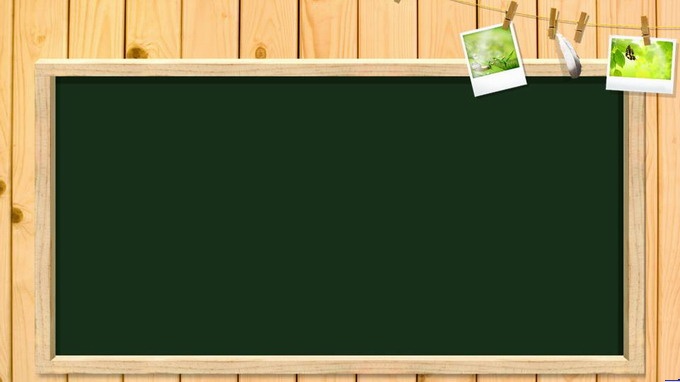 認識自己
換你們囉
1.妳/你怎麼看你自己？
家裡有5個人以上的、常常笑容滿面的、
喜歡吃菜的、身高160cm以上的、喜歡唱歌的、
喜歡看電影的、喜歡吃魚的、沒有近視的、
喜歡看書的、喜歡打籃球的、喜歡小狗的
結論：每個人都是獨一無二的
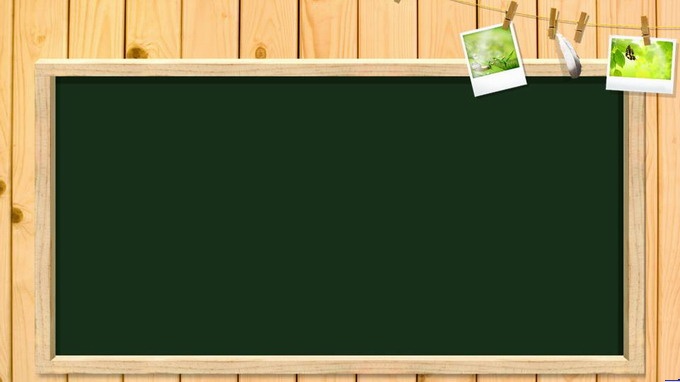 2.妳/你如果有一支魔法棒，妳/
  你會改變身體哪一個部位？
  為什麼呢？
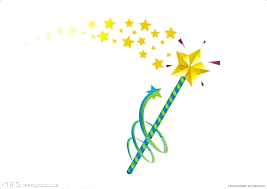 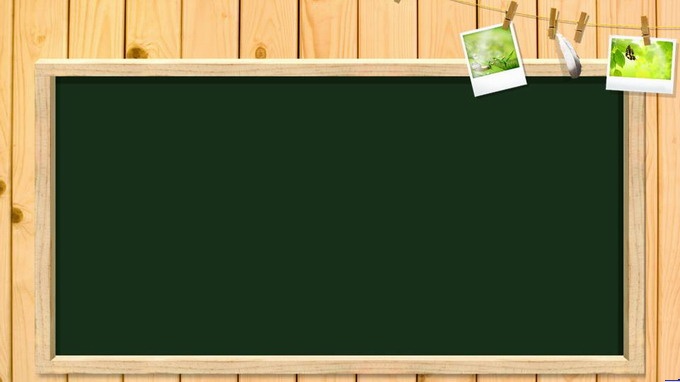 勇敢做自己
我就是我——蕭亞軒別告訴我你期待什麼　我不會跟從自己知道該往哪裡走　我才會像我美麗由自己做主　不要盲從　不由分說對著鏡子催眠造作　假假的美　不適合我我　我就是我　非美不可　複製不得　我最獨特我　我就是我　來去自由　我最灑脫　美up to u我　我就是我　漂亮由我　複製不得　我最獨特我　我就是我　喜怒哀樂　忠於自我　Any dream up to u
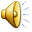 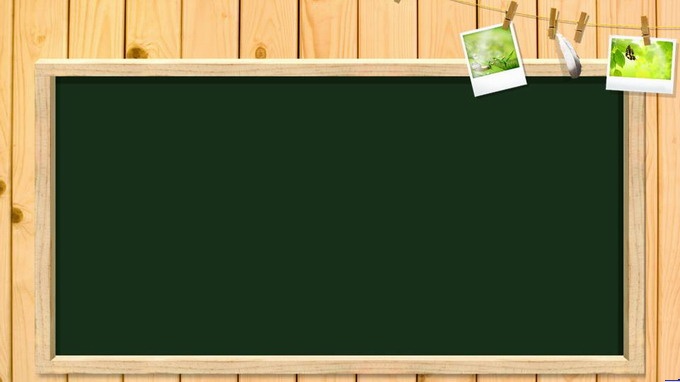 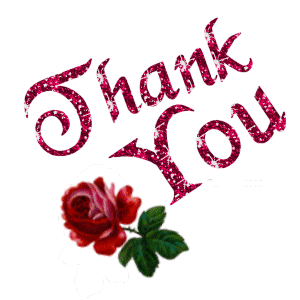